Решение задач на движение одного объекта
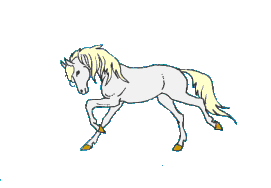 Найди закономерность и продолжи ряд:
3 ч
240 мин
5 ч
360 мин
9 ч
480 мин
7 ч
600 мин
Какая величина лишняя:
300 м/мин
125 км/ч
26 м/с
5 дм
15 км/ч
2 мм/с
Установи соответствие:
Кенгуру
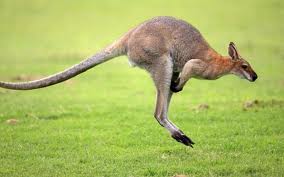 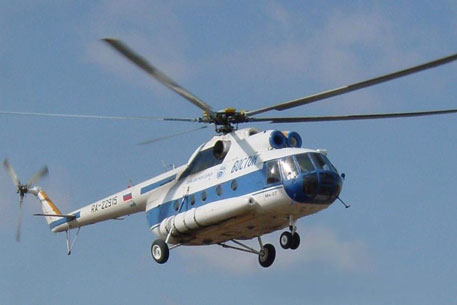 Вертолёт
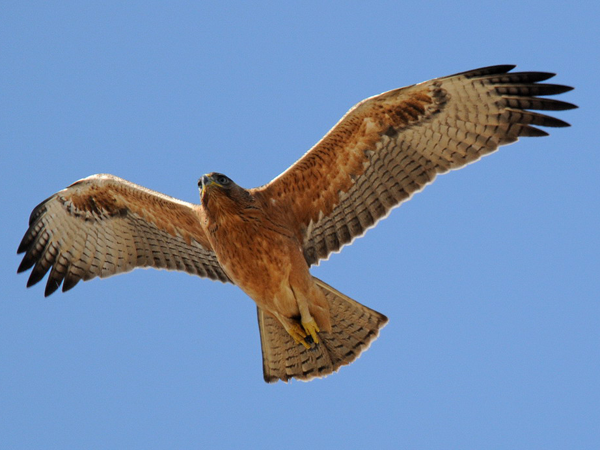 Орёл
15 км/ч
110 км/ч
2 мм/с
50 км/ч
250 км/ч
30 м/с
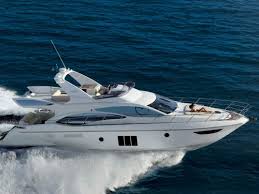 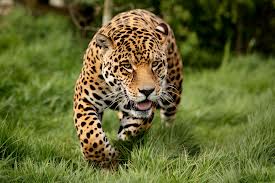 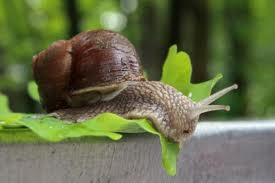 Катер
Улитка
Гепард
Выполни все возможные действия:
10 км/ч 
6 ч
200 км 
4ч
100 км 
80 км/ч 
2
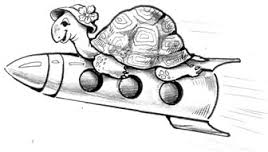 Заполни таблицу:
Задача 1.     За 2 часа поезд прошел 150 км. Какой путь пройдет поезд за следующие 3 часа, если он увеличит свою скорость на 15 км/ч?

Задача 2.       Автомобиль ехал два часа со скоростью 96 км/ч. Затем начался дождь, и водителю пришлось снизить скорость в два раза. Через час после этого автомобиль доехал до пункта назначения. Какой путь проехал автомобиль?
Взаимопроверка
Задача 1. 
1) 150:2=75(км/ч)
2) 75+15=90(км/ч)
3) 90∙3=270(км)
Ответ: 270 км.
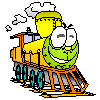 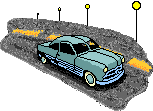 Задача 2. 
1) 96∙2=192(км)
2) 96:2=48(км)
3) 192+48=240(км)
Ответ: 240 км.
Выполни действия:
1 вариант
434:7·3 - П
(800-732:6):2 – О
2 вариант
 (532-142):3 - А
226·2-149·3 - Ж
3 вариант
(295+254):9·5 - Г
(800-68):6·2 - Р
4 вариант
(190+450):80 - И
198·4-365:5 - Е
5 вариант
(203·4-120):2 -В
(405·2+90):6 - Н
6 вариант
 550:5·9 - Л
 (532:2-186)·9 –Д
434:7·3 - П
(800-732:6):2 – О
 (532-142):3 - А
226·2-149·3 - Ж
(295+254):9·5 - Г
(800-68):6·2 - Р
(190+450):80 - И
198·4-365:5 - Е
(203·4-120):2 -В
(405·2+90):6 - Н
550:5·9 - Л
(532:2-186)·9 –Д
а
л
в
р
п
и
а
р
д
о
о
о
о
ж
н
г
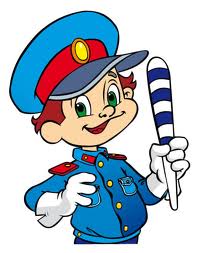 в
и
и
д
ж
я
е
н
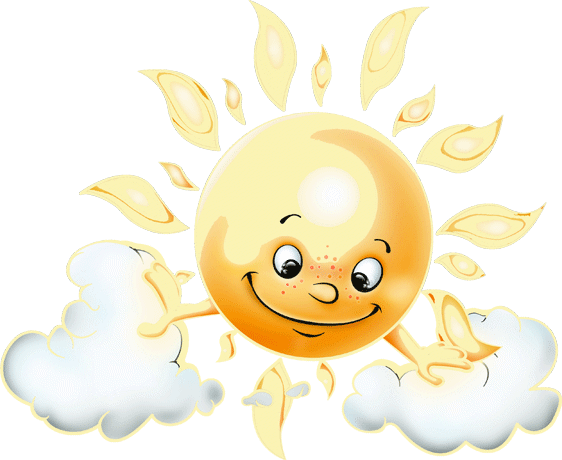 Лесенка успеха
Хочу знать 
больше!
Всё понятно.
Трудностей не испытываю.
Иногда испытываю затруднения.
Ничего не понятно.
Решение задач на движение одного объекта
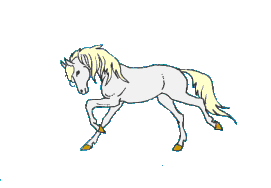